热力机械和电气安全规定培训
博富特咨询
全面
实用
专业
关于博富特
博富特培训已拥有专业且强大的培训师团队-旗下培训师都拥有丰富的国际大公司生产一线及管理岗位工作经验，接受过系统的培训师培训、训练及能力评估，能够开发并讲授从高层管理到基层安全技术、技能培训等一系列课程。
 我们致力于为客户提供高品质且实用性强的培训服务，为企业提供有效且针对性强的定制性培训服务，满足不同行业、不同人群的培训需求。
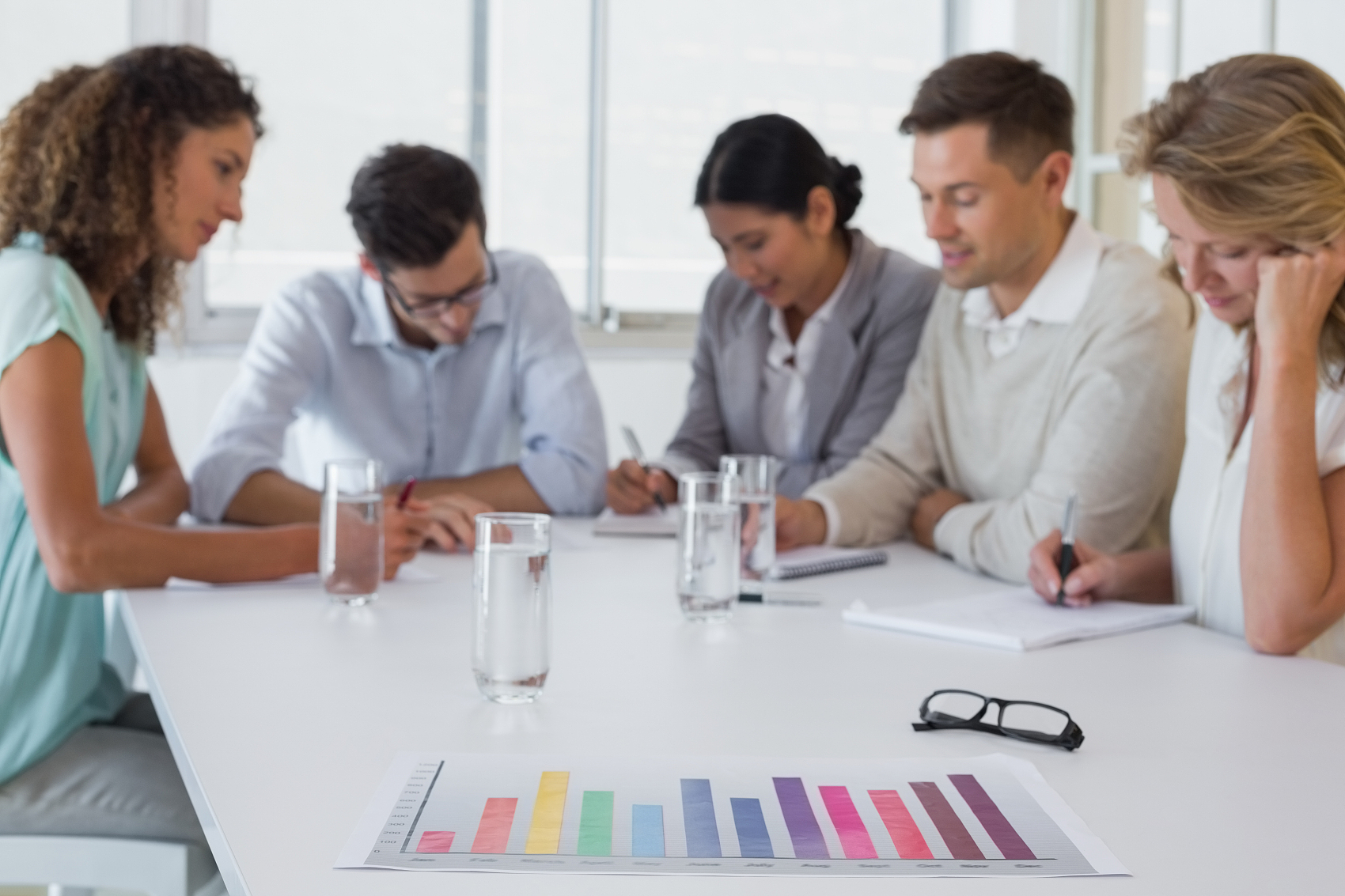 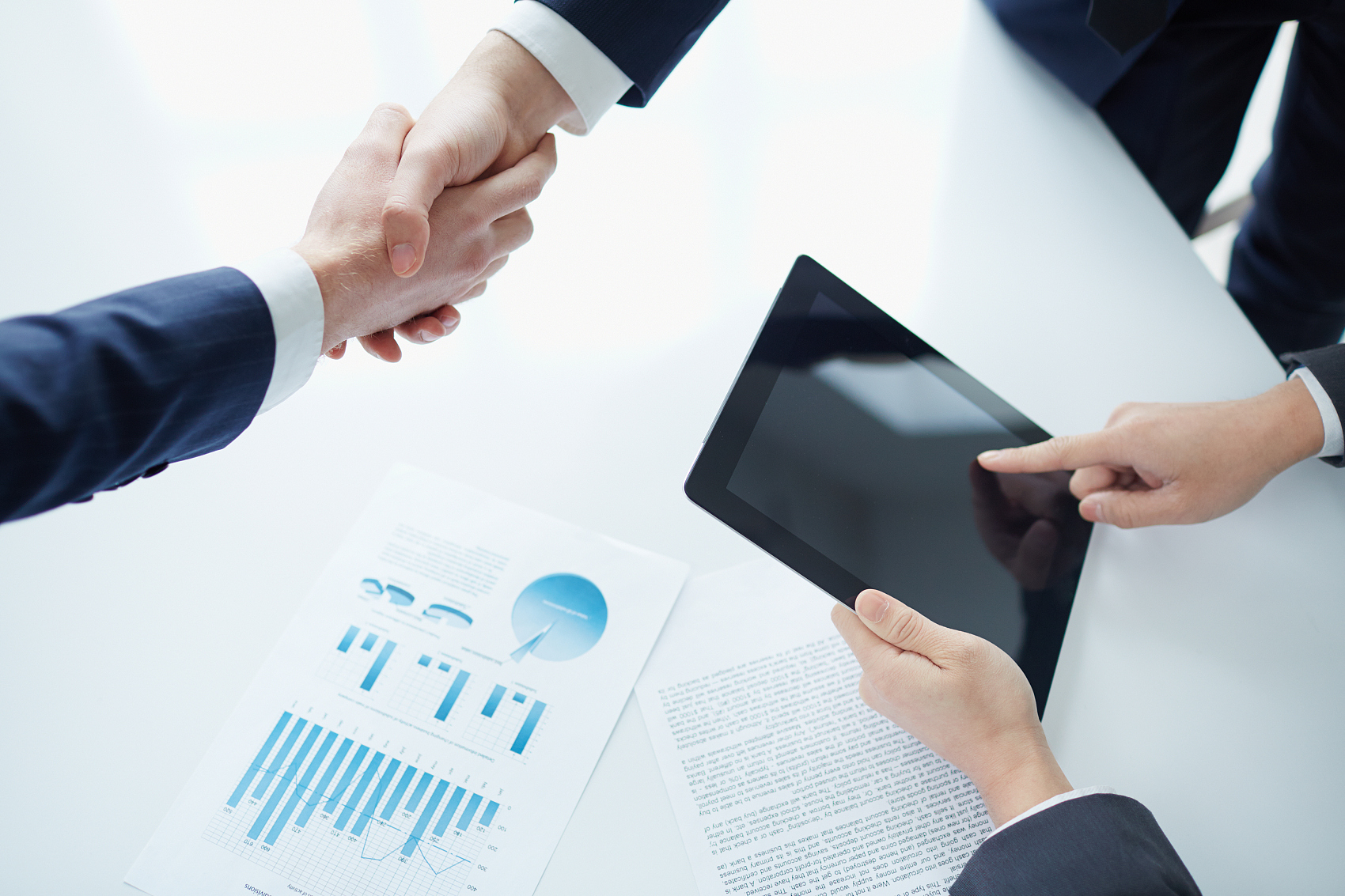 博富特认为：一个好的培训课程起始于一个好的设计,课程设计注重培训目的、培训对象、逻辑关系、各章节具体产出和培训方法应用等关键问题。
Contents
目录
01
第一部分、热力机械部分
02
第二部分、电气部分
1.安全生产，人人有责，电力生产必须坚持“安全第一、预防为主、综合治理”的方针，坚持“不安全不工作”，树立“以人为本、关爱生命”的理念。2.新建、改建、扩建工程的安全设施必须与主体工程同时设计、同时施工、同时投入生产和使用。3.电力生产必须建立健全各级人员安全生产责任制。按照“管生产必须管安全”的原则，做到在计划、布置、检查、总结、考核生产工作的同时，计划、布置、检查、总结、考核安全工作。
[Speaker Notes: 模板来自于 http://docer.wps.cn]
4.发现有违反本规程的情况，应立即制止，经纠正后方可恢复作业。各类作业人员有权拒绝违章指挥和强令冒险作业；在发现直接危及人身、设备安全的紧急情况时，有权停止作业，或者在采取紧急措施后撤离作业场所，并立即报告。

5工作人员必须定期进行体格检查，体格检查至少每两年一次。凡患有妨碍工作病症的人员，经医疗机构鉴定和有关部门批准，应调换从事其他工作。

6. 新录用的工作人员，必须经过体格检查合格，符合电力生产人员健康要求。
7. 所有参加电力生产的工作人员应按其岗位和工作性质，掌握本规程的全部或有关部分，熟悉《电力安全工作规程（电气部分）》相关内容。每年至少进行一次考试。考试不合格者不准上岗。
生产人员调换岗位、因故间断工作连续三个月以上者，必须学习本规程的有关部分，并经考试合格后方可上岗。

8. 所有新入厂（公司）的人员（含实习、代培人员），必须经厂（公司）、车间（部门）和班组（岗位）三级相应内容的安全教育培训，告知作业现场和工作岗位存在的危险因素、防范措施及事故应急措施，并按本规程和其他相关安全规程的要求，考试合格后方可进入现场参加指定的工作。
9.所有工作人员均应具备必要的安全救护知识，应学会紧急救护方法，特别要学会触电急救法（见附录A）、窒息急救法、心肺复苏法等，掌握防护用品的使用方法，会使用现场消防器材，并熟悉有关烧伤、烫伤、外伤、电伤、气体中毒、溺水等急救常识。

10 .工作人员应熟悉本岗位所需的安全生产应急知识及技能，了解作业场所危险源分布情况和可能造成人身伤亡的危险因素，熟悉相关应急预案内容，掌握逃生、自救、互救方法。
11.使用易燃物品（乙炔、氢气、油类、天然气、煤气等）时，工作人员必须熟悉其特性、操作方法及防火防爆规则。

使用有毒危险品（氯气、氨、汞、酸、碱等）时，工作人员必须熟悉其特性及应急处理常识，防止不当施救。

从事有放射性物质（钴、铯、镅等）的工作时，工作人员必须熟悉放射防护及应急处理常识。

2.1.12  特种作业人员应持证上岗。
12.工作人员进入生产现场必须穿着材质合格的工作服，衣服和袖口必须扣好，着装不应有可能被转动的设备绞住的部分和可能卡住的部分，禁止戴围巾、穿着长衣服。工作服禁止使用尼龙、化纤或棉、化纤混纺的衣料制作，以防遇火燃烧加重烧伤程度。工作人员进入生产现场禁止穿裙子、短裤、拖鞋、凉鞋、高跟鞋；辫子、长发必须盘在帽内。从事酸、碱作业，在易爆场所作业，必须戴专用的手套，穿着防护工作服。接触带电设备工作，必须穿绝缘鞋。
13.任何人进入生产现场（办公室、控制室、值班室和检修班组室除外），必须正确佩戴合格的安全帽，安全帽带必须系好。 使用安全帽时后箍应调整到松紧合适位置，帽带应适度紧系于下颚，防止脱落。禁止使用不合格或超期的安全帽。到期的安全帽必须销毁。

14.生产厂房内外必须保持清洁完整，进出通道应随时保持畅通。地面有油水、泥污等时，必须及时清除，以防滑跌。
15. 工作场所的井、坑、孔、洞或沟道，必须覆以与地面齐平的坚固的盖板，盖板上的把手不得高于盖板平面。在一些较大的孔、洞口上还应加装部分横梁，使盖板承受力符合规范要求。主要通道上的盖板，应经计算而专门制作，必要时还应设置警示牌。
在检修工作中如需将盖板取下，必须装设牢固的硬质围栏和明显的“当心坑洞”、“当心坠落”等安全警示标志，必要时在夜间应设置安全警示灯，在工作结束后应立即将盖板恢复。临时打的孔、洞四周也应装设牢固的硬质围栏和明显的“当心坑洞”、“当心坠落”等安全警示标志，并在施工结束后，必须恢复原状。
16.所有升降口、吊装孔、大小孔洞、楼梯、平台以及通道等有坠落危险处，必须设置符合国家技术规范标准的固定式工业防护栏杆、扶手等设施。防护栏杆高度不低于1050mm，踢脚板高度不低于100mm，栏杆间距不大于500mm，立柱间距不大于1000mm。安装在离地高度等于或大于20m高的平台、通道及作业场所的防护栏杆，高度不得低于1200mm。
如在检修期间需将栏杆拆除时，必须装设牢固的硬质遮栏，并设置明显的“当心坠落”安全警示标志，在检修结束时将栏杆立即恢复。
17.所有楼梯、平台、步道、栏杆都应保持完整，现场步道的梯蹬应平整，间距应一致，栏杆不准焊在铺设的铁板上面。铁板、格栅板必须铺设牢固、平整。铁板表面应有纹路或其他的防滑跌设施。室外楼梯、步道宜采用格栅板。在楼梯的始级应有明显的安全警示。

18.禁止利用任何管道、栏杆、脚手架、设备底座、支吊架等作为起吊支承点悬吊重物和起吊设备。
19.设备的转动部分必须装有防护罩或其他防护设备（如栅栏），防护罩必须坚固并牢靠固定，露出的轴端必须设有护盖，以防绞卷衣服。
20. 厂房内设备、材料、工器具的放置应整齐、有序，标识清楚，定置规范管理
21.门口、通道、楼梯和平台等处不准放置杂物，并保持畅通。现场经常有人通行的通道上不准设有临时电缆、管道等，地面上临时放有容易使人绊跌的物件（如钢丝绳、电缆、管道等）时，应采取防护措施和设置明显的“当心绊倒”安全警示标志。当过道中存在高度低于2m的物件时，必须设置明显的“当心碰头”安全警示标志。
22.工作场所必须设有符合规定照度的照明。在主控制室、重要表计（如水位计等）、主要楼梯、通道等地点，必须设有事故照明。工作地点应配有应急照明。高度低于2.5m的电缆夹层、隧道照明应采用安全电压供电。
23.生产区域以及其他人员物资集中的地方，应按规定配备消防器具，如消防栓、水龙带、灭火器、砂箱、石棉布和其他消防工具、正压式消防空气呼吸器等。
以上设备应定期检查和试验，保证随时可用。严禁将消防工具移作他用。现场消防器材或设施确因需要而移动、拆除时，应采取临时防火措施，事先通知主管部门并得到批准。工作完毕后及时恢复。
24. 现场消防设施周围严禁堆放杂物和其他设备，消防用砂应保持充足和干燥。消防砂箱、消防桶和消防铲、消防斧把上应涂红色。
25.主控室、化验室等必要场所应配备急救箱，应根据生产实际存放相应的急救药品，并指定专人经常检查、补充或更换。
26.禁止在工作场所存储易燃物品，如汽油、煤油、酒精、稀料、油漆等。运行中所需小量的润滑油和日常需用的油壶、油枪，必须存放在指定地点的储藏室内，专门管理。
27. 现场应保温的管道、容器等设备及系统必须保温齐全，保温层应按工艺要求施工。当环境温度在25℃时，保温层表面的温度不宜超过50℃。

28. 油系统周围的热管道或其他热体，为了防止漏油而引起火灾，应在热体保温层外面再包上金属皮。不论在检修或运行中，如有油渗漏到保温层内，应立即将保温层更换。
29.油系统管路不宜用法兰、接头连接，如必须采用法兰连接时，禁止使用塑料垫、橡皮垫（含耐油橡皮垫）、石棉纸垫做填料，禁止使用平口法兰，法兰盘应内外烧焊。在热体附近的阀门、法兰、接头等附件外必须装设金属罩壳。

油管道的法兰、阀门以及轴承、调速系统等应保持严密不漏（渗）油。如有漏（渗）油现象，应及时消除，油迹应及时拭净。
30.生产厂房内外的电缆，在进入控制室、电缆夹层、控制柜、开关柜等处的电缆孔洞，必须用防火材料严密封闭，并在封堵处的电缆两端按规定刷防火涂料或其他阻燃物质。
31.控制室、档案室、配电室、电子间等房间内不准有水、汽、油等管道通过。必须通过时应使用钢管道，并不应设置接头、阀门。
32.生产厂房的取暖用热源，应有专人管理，使用压力应符合取暖设备的要求。如用较高压力的热源时，必须装有减压装置，并装安全阀。安全阀应定期校验。
33.厂房、烟囱、冷水塔、栈桥等处产生的冰溜子，应及时清除。如不能清除，应采取安全防护措施。厂房建筑物顶部的排汽门、水门、管道应无因漏汽、漏水而造成的严重结冰，以防压垮房顶。
34.厂房屋面板上不许堆放物件，对积灰、积雪、积冰等应及时清除。
35.工作场所的噪声、粉尘、毒物等超过国家规定的限值时，应采取有效的降噪、防尘、防毒通风等措施。产生严重职业危害的作业岗位，应在其醒目位置设置警示标识和说明。
36.厂房等主要建筑物、构筑物及其附属设施必须定期进行检查、维护，不得渗水、漏水。厂房的结构应无倾斜、变形、裂纹、风化、下塌的现象。
37.钢结构厂房使用的螺栓等应无明显锈蚀。门窗及锁扣、落水管、化妆板等附着物应完整无缺损、固定牢固。
38.所有室内沟道、隧道、地下室和地坑等应有可靠的防、排水设施。当不能保证自流排水时，应采用机械排水并防止倒灌。
39.严禁将电缆沟和电缆隧道作为地面冲洗水和其他水的排水通路。
40.严禁将油料、酸、碱等液体废料倒入沟道、隧道、地下室和地坑。
41.进入煤粉仓、引水洞、汽包等受限空间以及地下厂房等空气流动性较差的场所作业，必须事先进行通风，并测量氧气、一氧化碳、可燃气等气体含量，确认不会发生缺氧、中毒方可开始作业。作业时必须在外部设有监护人，随时与进入内部作业人员保持联络。进出人员应登记。
42.进入生产现场前，应了解生产过程中的危险和有害因素，并熟悉有关防范措施。

43.禁止无关人员进入生产现场。

44.禁止在生产现场吸烟。禁止酒后进入生产现场。

45.任何人在生产现场使用移动式通讯设备时必须确保自身安全。
46.作业前，应辨识并消除作业环境中存在的危险因素。当作业环境的安全条件发生变化时，应对现场环境重新进行危险辨识，采取必要措施满足安全要求后，方可继续工作。

47.在设备断电隔离之前或在设备转动时，禁止拆除联轴器和齿轮的防护罩或其他防护设备（如栅栏）。
48.在设备完全停止以前，不准进行检修工作。设备检修前应做好防止突然转动的安全措施，如切断电源（电动机的开关、刀闸或熔丝应拉开，开关控制电源的熔丝也应取下；DCS系统操作画面应设置“禁止操作”）；切断风源、水源、汽（气）源、油源等；关闭有关闸板、阀门等，必要时，应加装堵板，并上锁；上述闸板、阀门上均应设置“禁止操作，有人工作”标志牌。必要时还应采取强制制动措施，防止设备突然转动。检修工作负责人在工作前，必须对上述安全措施进行检查，确认措施到位无误后，方可开始工作。
49.禁止在运行中清扫、擦拭和润滑设备的旋转和移动的部分。严禁将手或其他物体伸入设备保护罩及栅栏内。清扫、擦拭运转中设备的固定部分时，严禁戴手套或把抹布缠在手上使用。只有在转动部分对工作人员没有危险时，方可用长嘴油壶或油枪往油盅和轴承里加油。

50. 禁止在栏杆上、管道上、联轴器上、防护罩上或运行中设备的轴承上行走和坐、立，如必需在管道上坐、立才能工作时，必须做好安全措施
51.应尽可能避免靠近和长时间地停留在可能受到烧伤、烫伤、有毒有害气体、酸碱泄漏、辐射伤害及其他危及人身安全的地方，例如：汽、水、燃油管道的法兰盘、阀门附近；煤粉系统和锅炉烟道的人孔及检查孔和防爆门、安全阀附近；除氧器、热交换器、汽包的水位计以及捞渣机等处。如因工作需要，必须在这些处所长时间停留时，应做好安全措施。
52.设备、系统异常运行可能危及人身安全时，应按运行规程规定停止设备、系统的运行。在设备、系统停止运行前，必须采取保证人身安全的可靠措施，禁止冒险作业。无关人员不准接近该设备或在该设备附近逗留。

53.雷雨天气禁止在室外高压设备附近及可能遭遇雷击的地方停留。

54.严禁在循环水进水口附近区域、喷水池或冷水塔的水池内游泳。
55. 所有电气设备的金属外壳均应有良好的接地装置。使用中不应拆除或对其进行任何工作。

56.设置在电气设备上的标志牌，除原来设置人员或负责的运行值班人员外，其他任何人员不准移动。

57.不准靠近或接触任何有电设备的带电部分，特殊许可的工作，必须做好可靠的安全措施，并应执行《电力安全工作规程（电气部分）》的有关规定。
58.严禁用湿手去摸触电源开关以及其他电气设备。

59. 电源开关外壳和电缆、电线绝缘必须保持完好，有缺陷时禁止使用。

60.生产现场如有裸露的电线，应认为是带电的，不准触碰。对可能触到的裸露电线，应在检修工作开始前由电气人员拉开电源和上锁，并将该线挂上接地线接地。
生产现场严禁有裸露的电线头。
61.发现有人触电，应首先切断电源，使触电人脱离电源，并进行急救。如在高空工作，抢救时必须采取防止高处坠落的措施。
62.任何电气设备在未验明无电之前，应视为带电设备。
  63.接、拆临时电源的工作应由具有电工资质的人 员进行。
64.临时电源线应正确接线，压接牢固。严禁将电源线直接勾挂在闸刀上或直接插入插座内使用。
64.遇有电气设备着火时，应首先将有关设备的电源切断，然后进行灭火，同时立即报告。严禁使用能导电的灭火剂进行灭火。旋转电机发生火灾时，禁止使用干粉灭火器和干砂直接灭火。对可能带电的电气设备以及发电机、电动机等，应使用干式灭火器、CO2灭火器、六氟丙烷灭火器等灭火；对油断路器、变压器（已隔绝电源）可使用干式灭火器、六氟丙烷灭火器等灭火，不能扑灭时再用泡沫式灭火器灭火，不得已时可用干砂灭火；地面上的绝缘油着火，应用干砂灭火。
扑救可能产生有毒气体的火灾（如电缆着火等）时，扑救人员应使用正压式空气呼吸器。
65. 在热力和机械设备上工作，保证安全的组织措施
1）工作票制度。
2）动火工作票制度。
3）设备停送电制度。
4）操作票制度。
5）动土作业票制度。
66.在热力、机械和热控设备、系统上进行安装、检修、维护、试验等工作，需要对设备、系统采取安全措施或需要运行人员在运行方式、操作调整上采取保障人身、设备安全措施的工作时，必须使用工作票。
67.填用热力机械工作票的工作为：
1）需要将生产设备、系统停止运行或退出备用，由运行值班人员采取断开电源或气源，隔断与运行设备联系的热力系统，对检修设备进行消压、放水、吹扫等任何一项安全措施的检修工作。
本规程所称热力系统包括汽、水、氢、油、煤粉、燃气、烟、风、压缩空气以及输煤、脱硫、脱硝、除尘、除渣、除灰等发电生产设备系统。

2）需要运行值班人员在运行方式、操作调整上采取保障人身、设备运行的安全措施等工作。

3）负压系统、油系统、温度超过50℃或带压设备上测量仪表的检修和校验工作。
4）在工程师站、上位机或编程器进行组态、参数修改及代码传送（数据下载）等工作。

5）需要停运或局部停运计算机控制系统、独立监测和控制系统及其所属设备（含操作显示装置、计算控制装置、接口、电缆、电源、就地执行装置、测量装置和传感装置等设备）的检修或局部检修工作。

6）在线热工试验工作。
7）其他工作：对电力生产区域、人员、设备安全可能造成直接影响的工作，如土建、装修、防腐、保温、搭设及拆除脚手架等。

68.火力发电厂在热控电源、通信、测量、监视、调节、保护等涉及DCS、连锁系统及设备上的工作；需要将生产设备、系统停止运行或退出备用的，使用热控工作票
69.各单位应每年对工作负责人、工作许可人、工作票签发人进行安全规程、运行和检修规程的培训和考试，考试合格的，经厂（公司）领导批准，予以公布。

70.工作票实施分级管理、逐级负责。运行、检修主管部门应是确保工作票正确实施的最终责任部门。安全监督部门是工作票的监督考核部门，对执行全过程进行监督，并对责任部门进行考核。
71.工作票所列人员的安全职责。

1  工作负责人（监护人）：

一、正确安全地组织工作，对工作人员给予必要指导；

二、检查工作票所列安全措施、注意事项是否正确完备，会同工作许可人检查所有安全措施的执行情况，达到全过程安全检修工作条件，符合现场实际；
三、工作前对工作班成员交代工作任务及工作的危险点、安全措施和注意事项，并对其完备性负责。督促所有工作班成员在工作票相应栏内确认签名；结合实际对工作班成员进行安全思想教育；

四、随时督促、监护工作班成员遵守本规程和安全措施；

 五、确认工作班成员精神状态是否良好，工作班成员变更是否合适。
2  工作票签发人：
一、工作是否必要和可能；

二、工作票上所填安全措施是否正确完备；

三、所派工作负责人和工作班人员是否适当和充足；

四、经常到现场检查工作是否安全地进行。
3 工作许可人：
一、负责审查工作票所列安全措施是否正确、完备，是否符合现场实际安全条件；
二、工作现场布置的安全措施是否完善，必要时予以补充；
三、检修设备与运行设备确已隔断；安全措施确已正确地执行；
四、负责检查检修设备有无突然来电和流入汽、水及可燃易爆、有毒有害介质的危险；
五、对工作负责人正确说明哪些设备有压力、高温和有爆炸危险等。
值班负责人（运行班长、单元长）：
一、接受工作票，并审查工作的必要性；
二、对工作票的许可至终结程序执行负责；
三、审查工作票所列工作负责人、工作票签发人是否具备资格；
四、审查工作任务内容是否填写详细、清楚，设备名称和设备编号是否正确，工作地点是否明确；
五、审查工作票所列安全措施、注意事项是否正确完备；
六、对工作结束后的安全措施拆除与保留情况的准确填写和执行情况负责。
值长：
一、审查工作的必要性；
二、审查工作票所列安全措施、注意事项是否正确完备，是否符合现场实际安全条件；
三、根据批准权限，批准工作结束时间和工作延期时间；
四、对审批后的工作票票面、安全措施负责；
五、不应批准没有危险点控制措施的工作票。
72.在热力和机械设备上工作，保证安全的技术措施
1.  停电。
2.  隔离。
3.  泄压。
4.  通风。
5.  吹扫与冲洗。
6.  检测。
7.  加锁、设置标志牌和装设遮栏（围栏）。
73. 观察锅炉燃烧情况时，应站在看火孔侧面并戴防护眼镜或用有色玻璃遮护眼睛。严禁站在看火孔、检查门或喷燃器检查孔的正对面，防止正压喷火造成人身伤害。

74.对于循环流化床等正压锅炉，巡检时应避免在封闭的人孔门及与炉膛连接的膨胀节处长期停留，在锅炉运行时，严禁打开任何门、孔。
75.锅炉运行中应经常检查锅炉承压部件有无泄漏现象。应安装在线锅炉泄漏报警装置。

76.锅炉停炉后压力未降至大气压力以及排烟温度未降至60℃以下时，仍需对锅炉加以严密监视。

77.投运、解列及冲洗水位计时，应站在水位计的侧面，缓慢操作，操作人员必须穿防烫伤工作服。
78.当锅炉濒临灭火时,禁止投油、气助燃。当发现锅炉灭火时，禁止采用关小风门、继续给粉、给油、给气使用爆燃的方法来引火。锅炉灭火后，必须立即停止给粉、给油、给气；只有经过充分吹扫后（5min），方可重新点火。

79.捅下煤管或煤仓内的堵煤，应使用专用的工具（捅条等）。捅下煤管堵煤时，不准用身体顶着工具或放在胸前用手推着工具，以防打伤。工具用毕，应立即取出。捅煤仓堵煤时，应站在煤仓上面的平台上进行，严禁进入煤仓站在煤层上捅堵煤。
80.给煤机在运行中发生卡、堵时，禁止用手直接清理堵物。如确须用手直接工作，应将给煤机、给煤机清扫机停止运行，设备停电并做好防止转动的措施。

81.清理制粉系统中的木、铁、石、大块等杂物时，应停止设备或系统运行，并停电做好安全措施后，方可进行清理工作。
82. 在锅炉运行中，不应带压对承压部件进行焊接、捻缝、紧螺栓等工作。在特殊紧急情况下，需要带压进行上述工作，或出现紧急泄漏需进行带压堵漏时，应制定安全、技术、组织措施，经单位主管生产的领导（总工程师）批准，正确使用防烫伤护具，方可由有资质的专业人员进行临时处理。
83.在锅炉运行中，禁止将安全阀解列或任意提高起座压力。
84.锅炉应安装在线管壁温度测点和压力测点装置，防止超温超压运行。汽包水位测量系统应采取正确的保温、伴热及防冻措施。
85.锅炉吹灰前，应适当提高燃烧室负压，并保持燃烧稳定。吹灰时工作人员应戴手套。

86.使用移动式吹灰设备时，工作人员应戴手套和防护眼镜。在吹灰管未插入燃烧室或烟道前，不准打开阀门通入蒸汽或压缩空气。工作完毕应先关闭阀门，然后取（退）出吹灰管。

87.吹灰时，禁止打开检查孔、人孔门进行人工除焦或观察燃烧情况。
88. 吹灰器有缺陷、锅炉燃烧不稳定或有炉烟、炉灰从炉内喷出时，禁止吹灰。
 如在吹灰过程中，遇有上述情况时，应立即停止吹灰。
89.锅炉运行中，吹灰器发生故障需检修处理时，应采取措施，防止人员烫伤。
90.锅炉投入油枪时，空气预热器应进行连续吹灰。
91.新安装蒸汽吹灰器或进汽阀检修后应进行吹灰压力调整。
92.吹灰器管路应进行定期检查。
93.吹灰结束后，应检查所有吹灰器确已退出并无漏汽声。
94.进行人工排污时，工作人员必须戴手套。排污装置及排污系统上的设备有缺陷或排污工作地点和通道上照明不足时，禁止进行排污工作。
95.开启排污门应使用专用的扳手，禁止把套管套在扳手上开启排污门。锅炉运行中禁止修理排污一次门。
96.排污系统有人正在检修时，禁止进行排污。在同一排污系统内，如有其他锅炉在检修，应采取可靠的系统隔离措施。排污前，应查明检修的锅炉确已和排污系统隔断。
97.只有当锅炉处于稳定工作状态时，方可进行锅炉定期排污。定期排污时，须按水冷壁的循环回路顺序逐个进行排污，不得同时对多个水冷壁回路进行排污，以防止锅炉水循环被破坏。
98 排污过程中，若发生排污系统汽、水外漏，应立即停止排污，必要时应进行锅炉降压或停炉，避免故障扩大或发生人员伤害。
99.排污管道易被人碰触的部分，应加保温层，以免人员烫伤。
100.  汽、水取样地点，应有良好的照明。取样操作时，应使用专用工具，防止烫伤。

101.高温汽、水取样必须通过冷却装置，保持冷却水管畅通和冷却水量充足。应有可靠、连续、稳定的冷却水源。

102.取样时应先开启冷却水门，再慢慢开启取样管的汽水门，使样品温度一般保持在30℃以下。调整阀门开度时，应避免有蒸汽冒出，以防烫伤。
103.取样过程中如遇冷却水中断，应立即中断操作，关闭取样管入口门。

104. 化验人员应穿专用工作服，接触酸碱时，应穿耐酸、碱腐蚀工作服，或穿橡胶围裙和橡胶靴。化验室应有冲洗水，通风设备，消防器材，急救箱，急救酸、碱伤害时中和用的溶液以及毛巾、肥皂等物品。
105.禁止将药品放在饮食器皿内，禁止将食品和食具放在化验室内。工作人员在饭前和工作后应洗手。

106.禁止用口尝和正对瓶口用鼻嗅的方法鉴别性质不明的药品，应采取可靠的方法识别，或用手在容器上方轻轻扇动，在稍远的地方去嗅发散出来的气味。

107.禁止用口含玻璃管吸取液体，应用移液管或吸取器吸取。
108.试管加热时严禁把试管口朝向自己或别人，刚加热过的玻璃仪器不可接触皮肤及冷水。

109.不准使用破碎的或不完整的玻璃器皿。

110.每个装有药品的瓶子上均应贴上明显的标签，并分类存放。禁止使用没有标签的药品。
111. 禁止把氧化剂和还原剂以及其他容易互相起反应的化学药品储放在相邻近的地方，应采取可靠的物理隔离。
112.蒸馏易挥发和易燃液体所用的玻璃容器必须完整无缺陷。蒸馏时禁止用火加热，应采用热水浴法或其他适当方法。采用热水浴法时，应防止水浸入加热的液体内。
113.用烧杯加热液体时，液体的高度不得超过烧杯的2/3。
114.储存生石灰、菱苦土、凝聚剂及漂白粉等药品的房屋应通风良好，保持室内干燥无潮气。

115.使用和装卸药品的工作人员，应熟悉药品的特性和操作方法。工作时应穿专用工作服，戴防护眼镜、口罩、耐酸碱手套，穿耐酸碱橡胶靴。露天装卸这些药品时，应站在上风位置，以防吸入飞扬的药品粉末。
116.工作地点应装有冲洗水，并备有毛巾和肥皂。

117.当凝聚剂或漂白粉溶液溅到眼睛内时，必须立即用大量清水冲洗。漂白粉溶液溅到皮肤上时，应立即用水和肥皂冲洗。

118.不得把装过漂白粉的空桶放在厂房内。撒落在地面上的漂白粉应立即清除干净。
119.氨水、联氨在搬运和使用时，必须放在密封的容器内，不准与人体直接接触。如漏落在地上，应立即用水冲刷干净。氨水、联氨管道系统应设置“剧毒危险、易燃易爆危险！”标志牌。联氨及其容器的存放地点，应安全可靠，禁止无关人员靠近，联氨储存罐应存放在单独的房间内。

120. 氨瓶应涂有明显标志，严禁将氨瓶放在烈日下曝晒和用明火烤。溶氨时应缓慢开启氨瓶出口阀，同时应开启吸气器。
121. 在进行酸碱类工作的地点，应备有冲洗水、毛巾、药棉及急救时中和用的溶液。

122.搬运和使用浓酸或强碱性药品的工作人员，应熟悉药品的性质和操作方法；并根据工作需要戴口罩、橡胶手套及防护眼镜，穿橡胶围裙及长筒胶靴（裤脚须放在靴外）。工作负责人须检查防护设备是否合适。
123.搬运密封的浓酸或浓碱溶液的容器时，应将容器放在牢固的木箱或框篮内（口朝上），并用软物塞紧。木箱或框篮上应有牢固的把手，应由两人搬一个容器，禁止由一人单独搬运。用车子或抬箱搬运时，必须将木箱或框篮稳固地放在车上或抬箱中，或加以捆绑。禁止用肩扛、背驮或抱住的方法搬运容器。
124.搬运的道路应畅通，并在必要地点设有水源和急  救用品。
125.水处理设备的检修和运行一般规定

1）水处理设备内介质一般具有毒害性、腐蚀性等特性，设备的检修工作必须严格执行工作票制度。

2）在许可开始检修前，运行值班人员必须做好安全措施，确保检修设备可靠隔离。

3）化学设备检修时更换的备品备件材质必须与介质相适应，避免因腐蚀造成化学介质泄漏伤人或造成环境污染。
4）在有毒、有害和腐蚀性系统设备附近工作时，应有必要的遮挡和隔绝措施，防止人员受伤和中毒。

5）水处理设备发生泄漏时,不得直接用手触摸检查泄漏情况或堵漏。

6）水处理设备、管道等应有明显的颜色标识，并在适当区域设置安全警示牌。
126.药品储存间内应有相应的防水、防腐、通风、除尘、采暖和冲洗措施。
127.危险化学品露天堆放，应符合防火、防爆的安全要求。易燃、易爆物品、可能产生有毒有害气体的化学危险品不得在露天或在潮湿、积水的建筑物中储存。
128.储存的危险化学品应有明显的标志。同一区域储存两种或两种以上不同级别的危险品时，应按最高等级危险物品的性能标志。每种危险化学品应标明其危害性质、防护要求等注意事项。
129. 对于化学危险品应根据危险品性能进行分区、分类、分库储存。各类危险品不得与禁忌物料混合储存。凡有毒性、易燃性或有爆炸性的药品不准放在化验室的架子上，应储放在隔离的房间和柜内，或远离厂房的地方，并有专人负责保管。剧毒药品的存放必须符合国家有关标准，易爆物品、剧毒药品存放处应用两把锁，钥匙分别由两人保管。使用和报废药品应有严格的管理制度。对有挥发性的药品亦应存放在专门的柜内。
130.危险化学品入库后应采取适当的养护措施，在储存期内，应定期检查，发现有品质变化、包装破损、渗漏、稳定剂短缺等，应及时处理。
131.凡在离坠落高度基准面2m及以上的地点进行的工作，都应视作高处作业，应按照本规程的规定执行。凡能在地面上预先做好的工作，都必须在地面上做，尽量减少高处作业。在架空线路杆塔上工作时，除应遵守本章的规定外，还应做好防止触电的安全措施。
132.在无法搭设脚手架或无法安装栏杆的脚手架上工作，高度超过1.5m时，必须使用安全带，或采取其他可靠的安全措施。

133.在进行高处工作时，不准在工作地点的下面通行或逗留，工作地点下面应有围栏或装设其他保护装置，防止落物伤人。如在格栅式的平台上工作，应采取防止工具和器材掉落的措施。
134.梯子的支柱须能承受工作人员携带工具攀登时的总重量。梯子的横木须嵌在支柱上，不准使用钉子钉成的梯子。梯阶的距离不应大于40cm。

135.在梯子上工作时，梯子与地面的斜角度为60°左右。工作人员必须登在距梯顶不少于1m的梯蹬上工作。
136.在通道上使用梯子时，应设监护人或设置临时围栏。梯子不准在门前使用，必要时，应采取防止门突然开启的   措施。

137.人在梯子上时，禁止移动梯子。

138.在变、配电站（开关站）的带电区域内或临近带电线路处，禁止使用金属梯子。
第二部分：
电气工作人员必须具备的基本条件：
一、具有执行安全规章制度的正确态度。
二、经专业医师鉴定，无妨碍电气工作的病症（体格检查每两年至少一次）。
三、具备必要的电气专业知识和安全生产技能，且按其工作岗位和工作性质，掌握本规程的全部或有关部分，熟悉《公司电力安全工作规程（热力和机械部分、水力机械部分）（试行）》的相关内容，并经考试合格。

四、掌握必要的现场应急逃生和应急救援知识，学会紧急救护法，特别要学会触电急救。
电气工作人员安全教育和培训的基本要求：
必须经安全生产教育和培训、岗位安全生产技能培训，考试合格后方可上岗。
对本规程应每年考试一次。调整工作岗及间断电气工作连续三个月及以上者，必须重新学习本规程，并经考试合格后，方能重新上岗工作。
新参加和临时参加电气工作的人员（含管理人员、实习人员、外来人员等），必须经过安全知识教育培训并考试合格后，方可在专人监护下进入现场参加指定的工作，不得单独工作。
1.电气设备分为低（电）压和高（电）压两种：

低压：用于配电的交流系统中1000V及其以下的电压等级。

高压： ①通常指超过低压的电压等级。

        ② 特定情况下，指电力系统中输电的电压等级。
2.发现有违反本规程的情况，应立即制止，经纠正后方可恢复作业。各类作业人员有权拒绝违章指挥和强令冒险作业；在发现直接危及人身、设备安全的紧急情况时，有权停止作业，或者在采取紧急措施后撤离作业场所，并立即报告。
3.电气设备无论仪表指示有无电压，凡未经验电、放电，均应视为带电设备。禁止未采取防触电措施就进行与电气有关的工作。

4.所有电气设备的金属外壳均应有良好的接地装置，工作中不准将接地装置断开（拆除）。
5.雷电时，禁止在室外变电站或室内的架空引入线上进行检修和试验

6.检修电源箱的支路开关都应加装剩余电流动作保护器（漏电保护器）并应定期检查和试验。连接电动机械及电动工具的电气回路应单独装设开关或插座，并装设剩余电流动作保护器，金属外壳应接地。
7. 高压设备符合下列条件的，可由单人值班：
一、室内高压设备的隔离室设有遮栏，遮栏的高度在1.7m以上，安装牢固并加锁者。  
二、室内高压断路器（开关）的操作机构用墙或金属板与该断路器（开关）隔离，或装有远方操作机构者。
单独值班人员应具备实际工作经验，但不得单独从事修理工作。
8.不论高压设备是否带电，值班人员均不得单独移开或越过遮栏进行工作；若有必要移开遮栏时，必须有监护人在场，并符合规定的安全距离。

9.室内母线分段部分、母线交叉部分及部分停电检修易误碰带电设备的，应设有明显标志的永久性或临时性隔离挡板（护网）。
10. 任何运用中的星形接线设备的中性点接地系统，必须视为带电设备。

11.经单位公布的允许单独巡视高压设备的人员，巡视高压设备时，不得进行其他工作，不得移开或越过遮栏。
12.恶劣天气下需要巡视室外高压设备时，应遵守下列一般规定：
一、雷雨天气，应穿绝缘靴，严禁打伞，且不得靠近避雷器和避雷针。
二、雷、雨、雪、雾（霾）天气，不得靠近支柱式绝缘子设备。
三、大风、沙尘天气，应注意躲避高空落物并佩戴必需的防护用具（护目眼镜等）。
四、大雪、冰冻天气，应远离高压线，防止落冰或断线伤人。
五、大风时巡线，应注意导线舞动情况，沿线路上风侧前进，以免触及断落的导线。
13.高压设备发生接地时，室内不得接近故障点4m以内，室外不得接近故障点8m以内。进入上述范围人员必须穿绝缘靴，接触设备的外壳和构架时应戴绝缘手套。

14.巡视配电装置进出配电室时必须随手将门锁好。

15. 配电室门应向外开启，必须能够在无钥匙的情况下从内部打开。相邻配电室室内连通门应选用双向自由门，且不应上锁。
16.配电室的钥匙至少应有三把，由运行值班人员负责保管，按值移交。一把专供紧急时使用，一把专供运行值班人员使用，其他可以借给许可单独巡视配电设备的人员和工作负责人使用，但必须登记签名，当日交回。

17. 倒闸操作必须根据值班调度员或值班负责人命令，受令人复诵无误后执行。
18. 停电拉闸操作必须按照断路器（开关）—负荷侧隔离开关（刀闸）—电源侧隔离开关（刀闸）—控制电源的顺序依次操作，送电合闸操作应按与上述相反的顺序进行。严禁带负荷拉合隔离开关（刀闸）。

19. 倒闸操作必须由两名熟悉设备的人员执行，其中一人监护。

20.重要或复杂的倒闸操作，由熟练的值班员操作，值班负责人或值长监护。
21. 电气设备停电后，即使是事故停电，在未拉开有关隔离开关（刀闸）和做好安全措施以前，不得触及设备或进入遮栏，以防突然来电。

22.发生人身触电事故时，为了解救触电人，可以不经许可，即行断开有关设备的电源，但事后必须立即报告。
23.在电气设备上工作保证安全的组织措施

1）工作票制度。  

2）工作许可制度。

3）工作监护制度。

4）工作间断、转移和终结制度。

5）操作票制度。
24.在进行操作任务的实际操作前，应先在模拟图板上进行核对性模拟预演，无误后，再进行设备操作。
25. 实际操作中一份操作票应由一组人员操作，监护人手中只能持一份操作票。操作人和监护人面向被操作设备的名称编号牌，由监护人按照操作票的顺序逐项高声唱票。操作人应注视设备名称编号，按所唱内容独立地、并用手指点这一步操作应动部件后，高声复诵。监护人确认操作人复诵无误后，发出“对、执行”的操作指令，操作人方可操作。监护人在操作人完成操作并确认无误后，在该操作
步骤“已执行”栏打“√”。机组并列、解列、机炉启停、重要辅机设备启停等操作均应在“操作时间”栏内详细记录操作时间。

26.操作过程中应按照操作危险点、安全措施和注意事项的顺序执行。严禁操作项目与检查项一并打“√”，严禁并项、倒项、越项、添项操作。

27. 操作中发生疑问时，应立即停止操作并向值班负责人或值班调度员报告，弄清问题后方可继续操作，不得擅自更改操作票，不得随意解除闭锁装置。
28.操作中途不得换人，操作人、监护人不得做与操作无关的事情。严禁监护人未下令，操作人就开始操作。
29.监护人应自始至终认真监护，不得离开操作现场或进行其他工作。严禁监护人动手操作。
30.检查电气设备操作后的位置时，应以设备实际位置为准，无法看到实际位置时，可通过设备机械位置指示、电气指示、仪表及各种遥测、遥信信号的变化，且至少应有两个及以上指示已同时发生对应变化，方可确认该设备已操作到位。
31.操作过程中因调度指令变更，最后几项操作不执行，则应在已操作完项目的最后一项栏内盖“已执行”章，并在备注栏说明“调度指令变更自××项起不执行”；对多张不执行的操作票，应在次页起每张操作票的操作任务栏盖“未执行”章。
32.操作过程中发现操作票有问题，该操作票不得继续使用，并在已操作完项目的最后一项盖“已执行”章，在备注栏注明“本操作票有错误，自××项起不执行”；对多张操作票，应在次页起每张操作票的操作任务栏盖“作废”章，然后重新填写操作票再继续操作。
33.全部操作项目完成后，应全面复查被操作设备的状态、表计及信号指示等是否正常、有无漏项等。监护人在操作票的“”号上盖“已执行”章。并在操作票上记录操作终了时间后交值班负责人，值班负责人向值长汇报操作任务已完成。
34.在电气设备上工作保证安全的技术措施

1） 停电。
2）验电。
3）装设接地线或合上接地开关（接地刀闸）。
4）设置标志牌和装设遮栏。
上述措施由运行值班人员或有权执行操作的人员执行。
35.验电时，必须用电压等级合适而且合格的验电器，在检修设备进出线各侧各相分别验电。验电前，应先在有电设备上进行试验，确证验电器良好。如果在木杆、木梯或木架构上验电，不接地线不能指示者，可在验电器上接地线，但必须经运行值班负责人许可。
36. 高压验电必须戴绝缘手套。验电器的伸缩式绝缘棒长度必须拉足，验电时手应握在手柄处不得超过护环，人体与被验电设备的距离应符合表1的安全距离要求。雨雪天气时不得进行室外直接验电。

37. 表示设备断开、允许进入间隔的信号和经常接入的电压表等，如果指示有电，则禁止在该设备上工作。
38.当验明设备确已无电压后，应立即将检修设备接地并三相短路。电缆及电容器接地前应逐相充分放电，星形接地电容器的中性点应接地，串联电容器及整组电容器脱离的电容器应逐个放电，装在绝缘支架上的电容器外壳亦应放电。
39. 对于可能送电至停电设备的各方面或停电设备可能产生感应电压的，均应装设接地线或合上接地开关（接地刀闸），所装接地线与带电部分应考虑接地线摆动时仍符合安全距离的规定。
40.装、拆接地线或拉、合接地开关（接地刀闸）必须由两人进行。人体不应碰触未接地的导线。

41.装设接地线必须先接接地端，后接导体端，且必须接触良好；拆接地线的顺序与此相反。装、拆接地线均应使用绝缘棒和戴绝缘手套。拉合接地开关（接地刀闸）后，必须对实际位置进行确认。
42. 在一经合闸即可送电到工作地点的断路器（开关）和隔离开关（刀闸）的操作把手上，均应设置“禁止合闸  有人工作”标志牌。
43.如果线路上有人工作，应在线路断路器（开关）和隔离开关（刀闸）操作把手上设置“禁止合闸  线路有人工作”标志牌，标志牌的设置和拆除应按调度员的命令执行。
44.在计算机显示屏上操作的隔离开关操作处，应设置“禁止合闸 有人工作”或“禁止合闸 线路有人工作”的标记。
四不伤害：不伤害自己、不伤害他人、不被他人伤害、保护他人不受伤害。开展四不伤害活动的核心和目的，是强化员工的自我保护意识，提高职工的自我保护能力。

四不放过：事故原因不清不放过、事故责任人和全体员工没有受到教育不放过、没有事故防范措施不放过、事故责任人没有受到处理不放过。
三违是指，“违章指挥，违章作业，违反劳动纪律”。据统计70%以上的事故都是由“三违”造成的。所以必须杜绝“三违”以减少和预防事故的发生，保障劳动者的合法权益和生命安全。
运行“两票三制”
两票：操作票和工作票
三制：交接班制、巡回检查制、设备定期切换和试验制
电气运行人员的“三熟三能”
 三熟：
 熟悉设备系统基本原理
  熟悉操作和事故处理
  熟悉本岗位规程制度。
 三能：
  能分析运行方式
 能及时发现和处理事故。
 能掌握一般的检修技能。
倒闸操作时的“三核对”、“五明确”、“两不动”
 三核对：核对被操作设备的名称、编号、状态（位置）
 五明确：明确操作任务、明确操作范围、明确操作顺序、明确注意事项、明确安全措施
 两不动：监护人不动口，操作人不动手
操作前进行三对照，操作中坚持三禁止，操作后坚持复查。整个操作要贯彻五不干。

操作前进行“三对照”
1.  对照操作任务、运行方式，由操作人填写操作票。
2.  对照模拟图审查操作票并预演。
3.  对照设备编号无误后再操作。
操作中坚持“三禁止”

1.  禁止操作人、监护人一齐动手操作，失去监护。

2.  禁止有疑问盲目操作。

3. 禁止边操作、边做与其无关的工作，分散精力。
整个操作要贯彻“五不干”
1 . 操作任务不清不干。
2 . 应有操作票而无操作票不干。
3 .操作票不合格不干。
4 . 应有监护人而无监护人不干。
5 . 设备编号不清不干。
电气五防：
1.防止带负荷拉、合刀闸，
2.防止误拉、合开关
3.防止带电挂接地线（合接地刀闸）
4.防止带接地线（接地刀闸）合刀闸
5.防止误入带电间隔。
违章指在电力工程设计、施工、生产过程中，不遵守国家、行业颁发的各项规定、制度和反事故措施，违反保证安全的各项规定、制度及措施的一切不安全行为。
违章分为四类：作业性违章、装置性违章、管理性违章、指挥性违章。
 作业性违章：是指在电力工程设计、施工、生产过程中，作业人员违反保证安全的规定、制度及措施的一切不安全行为（工程设计人员在设计过程中，违反有关安全的规定而进行的设计，也属于一种违章行为，归为此类）。
装置性违章：是指工作现场的装置、设施、环境、安全工器具及安全防护用品不符合要求，不能保证人身和设备安全的一切不安全状态。
 管理性违章：是指从事电力设计、施工、物资、生产工作的各级行政、技术管理人员，不按规定要求制定规程、管理制度和措施并组织实施的行为。
 指挥性违章：是指各级领导直至工作票签发人、工作负责人、许可人、设计、施工负责人，违反国家及行业技术规程、条例以及保证人身安全的安全组织技术措施等进行劳动组织与指挥的行为。
感谢聆听
资源整合，产品服务
↓↓↓
公司官网 | http://www.bofety.com/
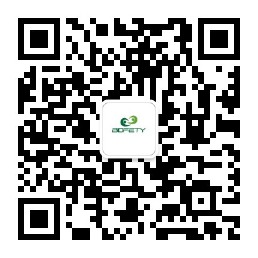 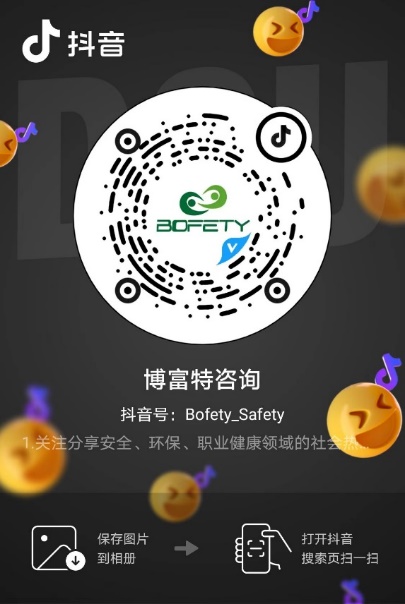 如需进一步沟通
↓↓↓
联系我们 | 15250014332 / 0512-68637852
扫码关注我们
获取第一手安全资讯
抖音
微信公众号